Koristusained
Koostas Endla Kuura
Mõisted
Detergent – üldnimetus sünteetilisi pindaktiivseid aineid sisaldavate puhastusainete kohta
Toimaine – hape, alus, lahusti jne, mis annab puhastusainele konkreetse toime
Kontsentraat – toimaineid umbes 85%, vett 15% (sellest valmistatakse kasutuslahus)
Kasutuslahus – veega lahjendatud puhastusaine, mis on pinnale kandmiseks valmis
Vesi
Lahjendab puhastusainet vajaliku tasemeni
Niisutab puhastatavat pinda
Leotab mustust
Transpordib mustust
Loputab pindadelt puhastusaine ja mustuse jäägid
Teeb mehhaanilist tööd (survepesu)
Lahustab mustust (värske veri, sool, suhkur, lahjendatud mahlad)
Vee kasutamine koristuses
Osa pinnakattematerjale on vee suhtes tundlikud
Rohke vee kasutamine muudab töötamise raskeks
Kaasaegne puhastusprotsess kasutab vett säästlikult
Vähese veega koristades tekib vähem vigu
Vee omadused - pindpinevus
Pindpinevus on külma puhta vee omadus tõmbuda tilkadesse
Kõrge pindpinevusega vesi ei saa pinda puhastada
Pindpinevust saab alandada vett soojendades või lisades veel puhastusainet
Vee omadused - karedus
Vee karedus tuleneb vees lahustunud sooladest
Vee karedust mõõdetakse kareduskraadides
Kare vesi tekitab keetmisel katlakivi
Pindadel seistes tekitab kare vesi setteid
Kareda veega puhastamisel läheb vaja rohkem puhastusainet, kui pehme veega puhastamisel
Koristusaine valikud
Puhastusained  - eemaldavad kindlat liiki mustust ja ruumi jääb kerge puhastusaine lõhn
Hooldusained – puhastavad pinna ja jätavad sellele kerge kaitsva kihi, mida pole vaja eemaldada
Kaitseained – kantakse eelnevalt puhastatud kuivale pinnale ja jätavad sellele kaitsva kihi, mis eemaldatakse enne uue kaitseaine kasutamist
Koristusainete märgistamine - ohumärgised
Uued valgel põhjal punase äärisega musta kujutisega märgised
Kui pakendil on ohumärgis:
 - lugeda hoolikalt kasutusjuhendit ja täita seda
 - kasutada isikukaitsevahendeid
 - tutvuda tootekaardi ja turvalisus-sertifikaadiga
Ohumärgised
Tuleohtlik


Keskkonnaohtlik


Söövitav

Ärritav

Tugevalt ärritav
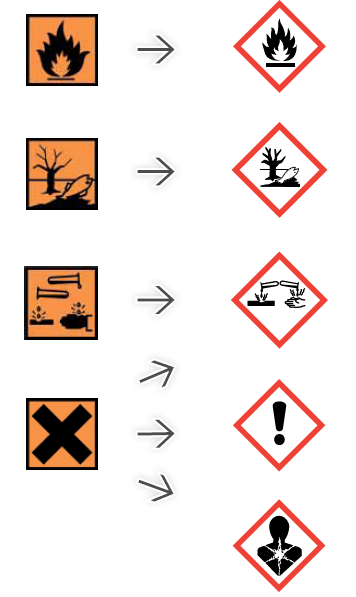 Lisaks ohumärgistele
Hoiatus! – märgib vähemtõsist ohtu
Ettevaatust! – märgib tõsist ohtu
Ohulaused  - näitab, millist ohtu aine endast kujutab
Hoiatuslaused – annavad soovitusi aine ohutuks kasutamiseks
Turvakork – kaitseb oskamatut kasutajat
Ohukolmnurk – abiks vaegnägijatele
Esmaabi koristusaine valel kasutamisel
Nahale sattumisel – hoida külma voolava vee all
Silma sattumisel – loputada silma külma voolava veega
Sissehingamisel – värske õhk ja jahe puhas vesi joogiks
Allaneelamisel – kohe arsti juurde, juua jahedat puhast vett, näidata arstile, mida neelati
Ökomärgised
Keskkonnale, inimesele ja pindadele ohutud ained
Sobivad kõikidele kasutamiseks kaasaarvatud allergikud
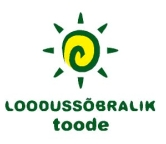 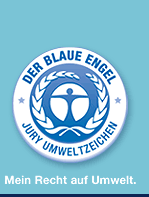 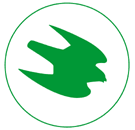 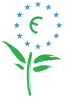 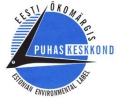 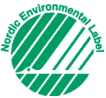 Kasutusmärgised
Info koristusainete kasutuskoha, tööviiside, toimimise jne kohta
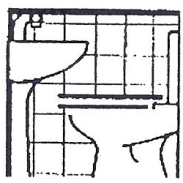 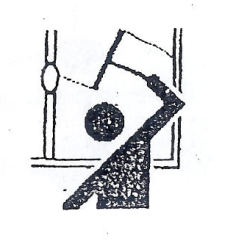 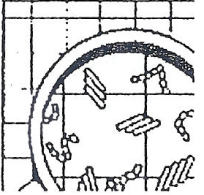 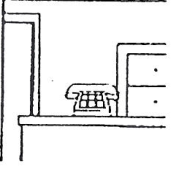 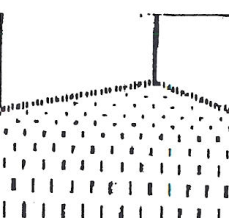 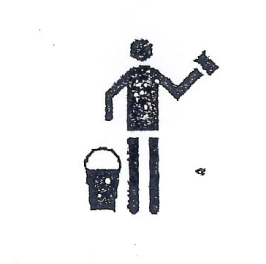 Muud märgised
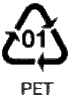 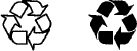 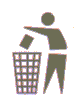 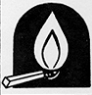 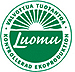 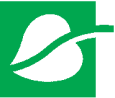 Turvakork
Info toimainete ja 
lisaainete kohta
Kemikaali 
kaubanduslik nimetus
R -laused
S -laused
Ühendlaused
Aine pH
Aine kogus
Doseering
Aine tootja või maaletooja kontaktandmed
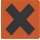 Ohutunnus
Kombatav ohutunnus
Koristusainete hoidmine
Suletud ventileeritavas ruumis
Originaalpakendis, suletud anumates
Kasutuslahused markeeritud
Turvalisussertifikaadid ja tootekaardid kaustas
Doseerimistabelid kaustas
pH
Rahvusvaheline sümbol, mis näitab aine reaktsiooni ehk happelisust
pH numbrilised näidud on 0 –14
pH numbri järgi saame otsustada:
Millist mustust aine eemaldab
Kas aine on ohtlik pindadele ja kätele
pH tabel
14
13
12
11
10
9
8
7
6
5
4
3
2
1
0
Aluselised puhastusained pH 8 -14
Neutraalsed puhastusained pH 6-8
Happelised puhastusained pH 0 -6
Neutraalsed puhastusained pH 6-8
Neutraalsete puhastusainete kasutamine
Doseeritakse vastavalt juhendile
Kontsentraati kasutatakse plekkide eemaldamiseks
Õige kasutamise korral ei vaja pinnad loputamist
Lahustipõhiseid ja desinfitseerivaid neutraalseid puhastusaineid kasutades on soovitav kanda kaitsekindaid
Aluselised puhastusainedpH üle 8
pH 8- 10 aluselisi aineid kasutatakse igapäevases koristamises
pH üle 10 on põhipuhastusained- ahjude, grillide puhastamiseks,  nõude masinpesuained, vahaeemaldusained, pesuained
Kasutatakse siis, kui neutraalsete puhastusainete kasutamine ei anna tulemusi
Eemaldavad rasket paakunud mustust
pH vastavalt pinnakattematerjalile
Vajalik täpne doseerimine, toimeajast kinnipidamine
pH üle 10 puhastusained eeldavad kaitsekinnaste kasutamist
Pinnad vajavad loputamist
Happelised puhastusainedpH alla 6
Veesetete tekkimist takistavad ained pH 5-6
Profülaktilised ained
Kasutatakse näiteks pesumasinates
Eeldavad pidevat kasutamist
Veesetteid eemaldavad ained pH 2
Eemaldavad juba tekkinud setteid
Kasutatakse ainult vajadusel
pH vastavalt pinnakattematerjalile
Happeliste puhastusainete kasutamine
Enne happeliste ainete kasutamist tehakse pinnad veega märjaks
Doseering vastavalt juhendile
Segamisel veega- enne vesi, siis happeline aine
Kloori ja hapete segamisel tekivad mürgised aurud – vältida!
Kui pinnalt on vaja eemaldada setted ja mikroobid – enne setted happeliste ainetega, siis loputamine veega, siis desinfitseeriva ainega, siis loputamine ja kuivatamine
pH 2 ja alla selle on valel kasutamisel ohtlikud pindadele ja kätele
Pinnad vajavad loputamist
Tugevate hapete kasutamise järel pinnad neutraliseeritakse leeliselise puhastusainega
Tensiidid
Tensiidid on pindaktiivsed ained, mis jagunevad:
 - looduslik tensiid ehk seep
 - sünteetilised tensiidid, mida sünteesitakse põhiliselt naftast, põlevkivist 
Tensiidid alandavad vee pindpinevust
Lagundavad mustust
Ei lase mustusel pinnale tagasi kinnituda
Tensiidide omadused
Tensiidides olevad elektrilised osakesed võivad olla negatiivse või positiivse laenguga.
 Negatiivse laenguga ioonid on käsitsi tehtavate tööde jaoks mõeldud puhastusainetes (nõudepesuained), sellised puhastusained vahutavad palju.
 Positiivse laenguga ioonid on antistaatilise toimega ja desinfitseeriva toimega puhastusainetes.
 Ioonideta tensiidid on masinpuhastuseks mõeldud puhastusainetes
Endla Kuura
Sünteetilised tensiidid
Sünteesitakse pidevalt juurde
On igas sünteetilises puhastusaines
Toimivad igasuguses keskkonnas
Saab kasutada ka karedas vees
Vahutavust saab reguleerida
Lihtne loputada
Endla Kuura
Toimeained
Tensiidid
Alused/happed
Lahustid
Desinfitseerivad ained
Ensüümid
Abrassiivid
Pleegitavad ained
Lisaained
Vee karedust vähendavad ained
Puhverained
Emulgaatorid
Vahuregulaatorid
Korrosioonitõrjeained
Viskoossust suurendavad ained
Nahahooldusained
Säilivust parandavad ained
Lõhna- ja värvained (asutustes lõhnatud ained)
Seebid ja seebipõhised puhastusained
Tahked seebid (majapidamisseep, tualettseep, desinfitseeriv seep)
Seebipulbrid, seebihelbed
Vedelad seebid:
Tualettseep (ainult käte pesemiseks)
Roheline seep (tekstiilide pesemiseks ja taimekaitsetöödeks)
Doseerimisvahendid
Skaalaga ämber
Mõõdustikuga liitrine veekann
Milliliiter-mõõdustikuga anumad
Doseerimissüsteemid
Pihustuspudel
Mõõtühikud
Milliliiter (ml)
Detsiliiter (dl) =100 milliliitrit
Liiter (l) = 1000 milliliitrit
Liiter =10 detsiliitrit
1% = 1 ml/100 ml 
2% = 2 ml/100 ml
10% = 10 ml/100 ml
Tööjuhend
Leia vajalik puhastusaine
Leia doseerimisvahendid
Leia pakendilt doseering
Mõtle, palju töölahust vajad
Arvuta doseering
Mõõda vesi
Mõõda puhastusaine ja lisa veele
Loputa doseerimisvahend puhta veega
Puhastusainete doseerimine
Töölahuse valmistamine etteantud juhendi järgi
Antud protsendi järgi
Valmista 5% lahus
Antud suhtarvu järgi
Valmista lahus 1/50
Milliliitrit liitrile
50 milliliitrit 5 liitri vee kohta
Üledoseerimise tagajärjed
Üledoseeritud töölahus vahutab
Pinnad jäävad peale puhastamist hallid
Pinnad vajavad täiendavat loputamist
Raha kulub asjatult
Saastame keskkonda
Doseerimispumbad
Kasutatakse puhastusaine pudelil või kanistril
Üks vajutus annab 10 või 5 ml puhastusainet
Võimalik kasutada nii pihustuspudelite täitmiseks kui ka suuremate koguste töölahuse valmistamiseks
Doseerimis - pihustuspudelid
Koosneb:
Pihustist
Kontsentraadipudelist
Veepudelist 
Pudelid on kergesti eemaldatavad
Toodetakse erinevatele puhastusainetele
Kasutatakse puhastuslahuse otse pinnale kandmiseks
Dosaatorid
Koosnevad:
Puhastusaine anumast
Pihustist
Survevee ühendusest
Käepidemest
Saab reguleerida 0,8 – 10 % lahuse valmistamiseks
Vajalik survevesi
Töölahuse otse pinnale kandmiseks
Lihtsad doseerimissüsteemid
Ei vaja survevett ega elektriga ühendamist
Võivad olla patareitoitega
Võimalik reguleerida erinevatele doseeringutele
Võimalik täita nii pihustuspudeleid kui valmistada suuri puhastuslahuse koguseid
Lihtne kasutada
Näidised lihtsatest doseerimissüsteemidest
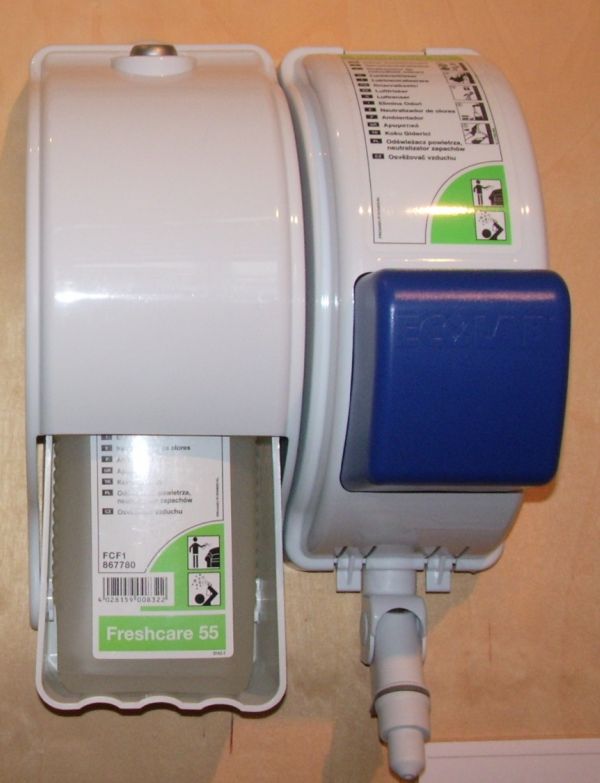 Doseerimissüsteem nõudepesumasinale
Kasutatakse tahket puhastusainet
Ühendatakse surveveega
Võimalik reguleerida doseeringut
Automaatsüsteem
Suured doseerimissüsteemid
Neljale erinevale puhastusainele
Puhastusained plastikpakendis
Ühendatakse surveveega
Võimalik doseeringut reguleerida
Pihustuspudelite täitmine
Suurte koguste valmistamine
Kokkuvõtteks
Leia pinnakattele sobiv konkreetset mustust eemaldav puhastusaine
Tutvu pakendiga, tootekaardi ja ohutussertifikaadiga ja kasuta vajalikke ohutusmeetmeid
Doseeri juhendi järgi sobiv kogus kasutuslahust
Kui aine ei toimi, vaheta ainet, ära tee kangemaid kasutuslahuseid.